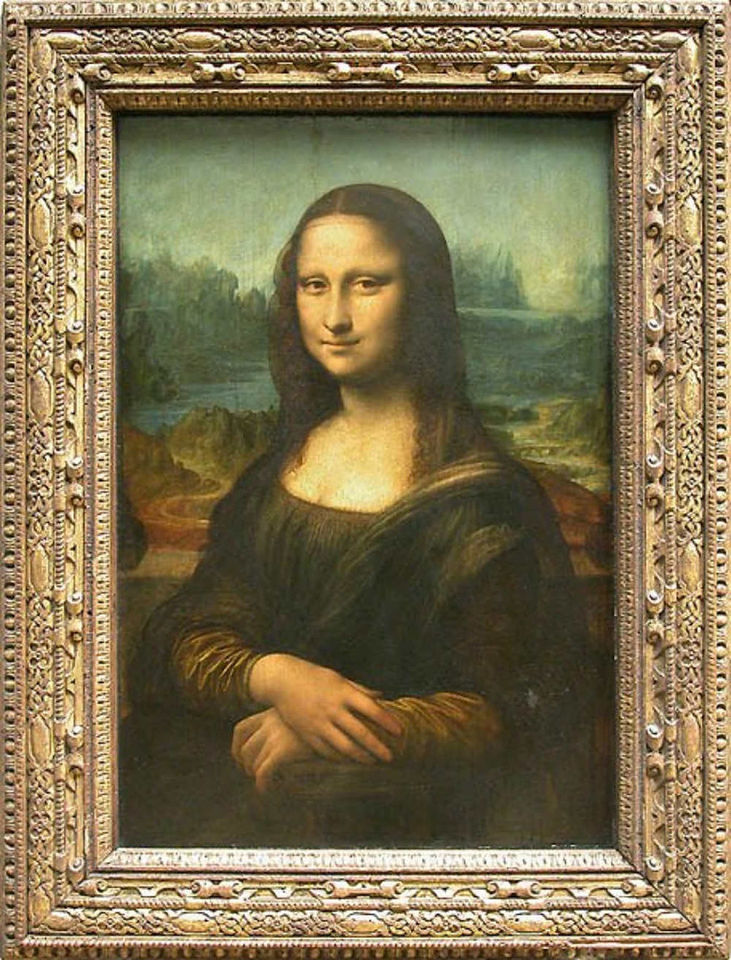 Как называется картина?
В каком музее находится картина?
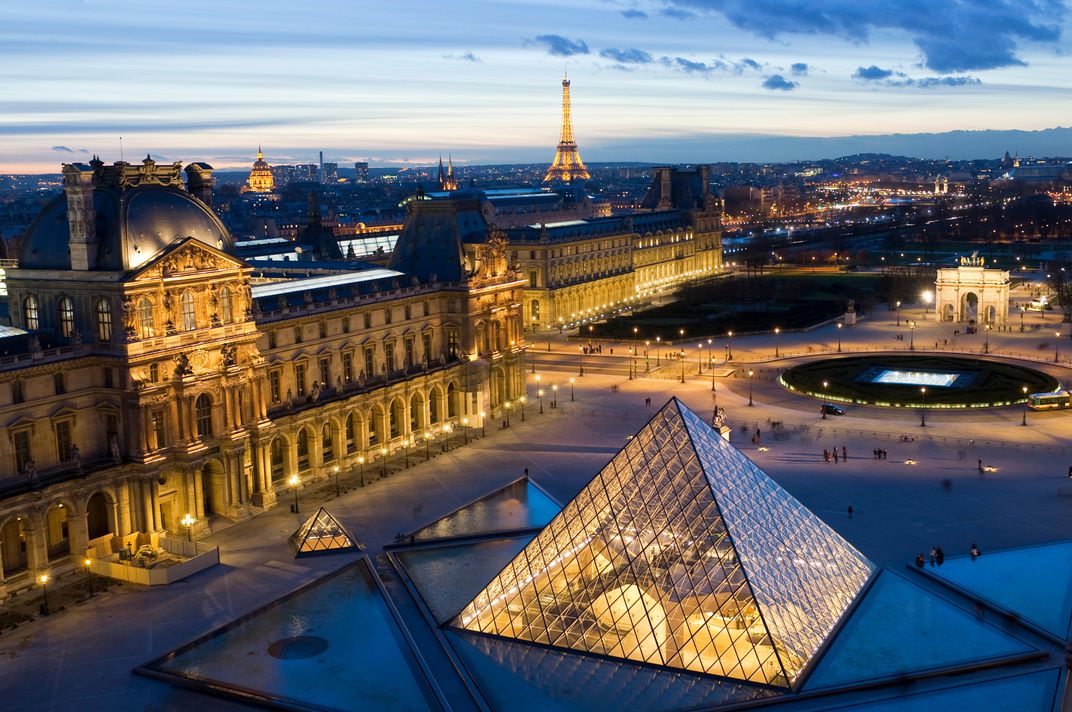 Величественный средневековый дворец
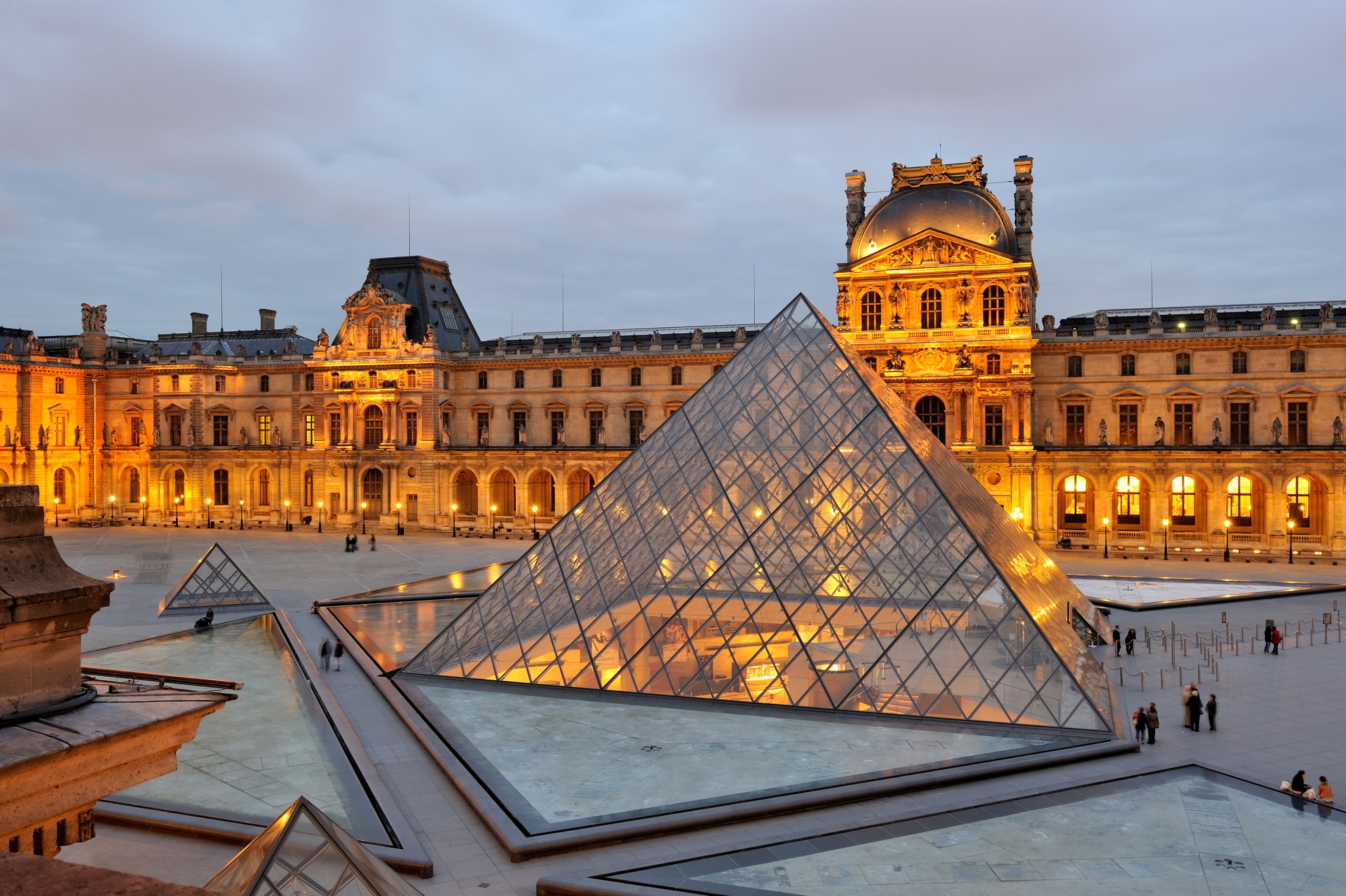 бывшая резиденция французских монархов
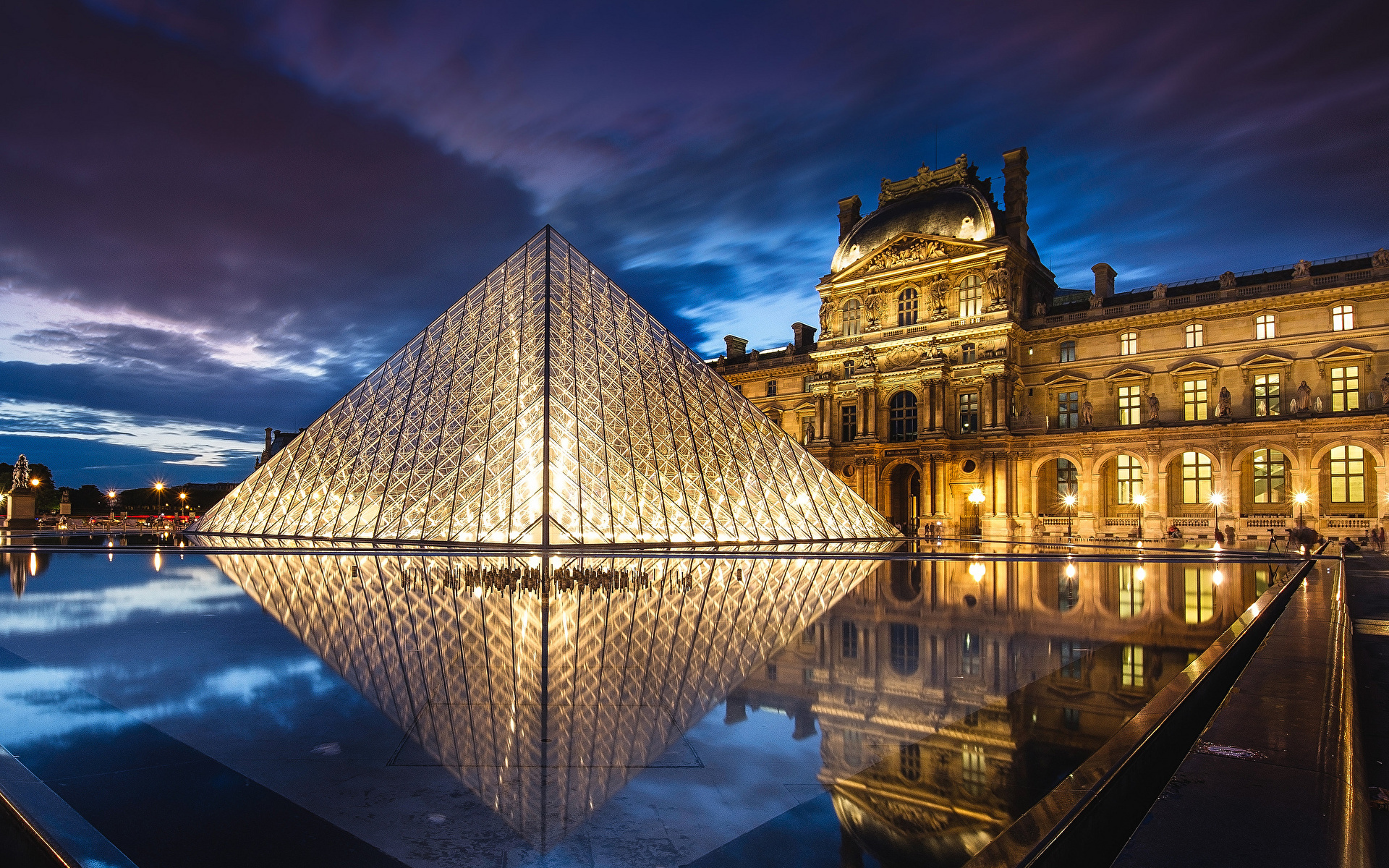 самый посещаемый музей мира
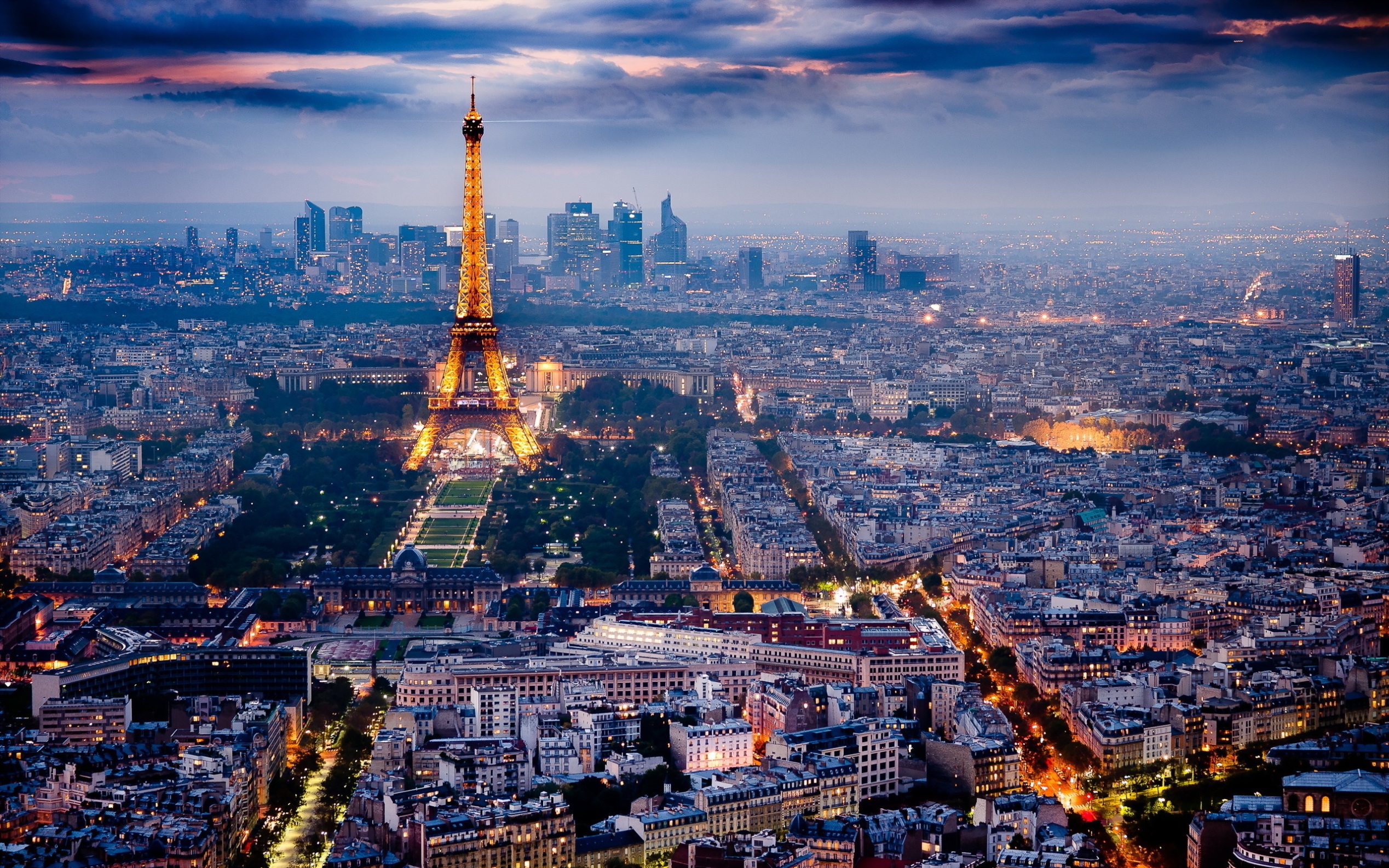 ФРАНЦИЯ
В какой стране находится Лувр?
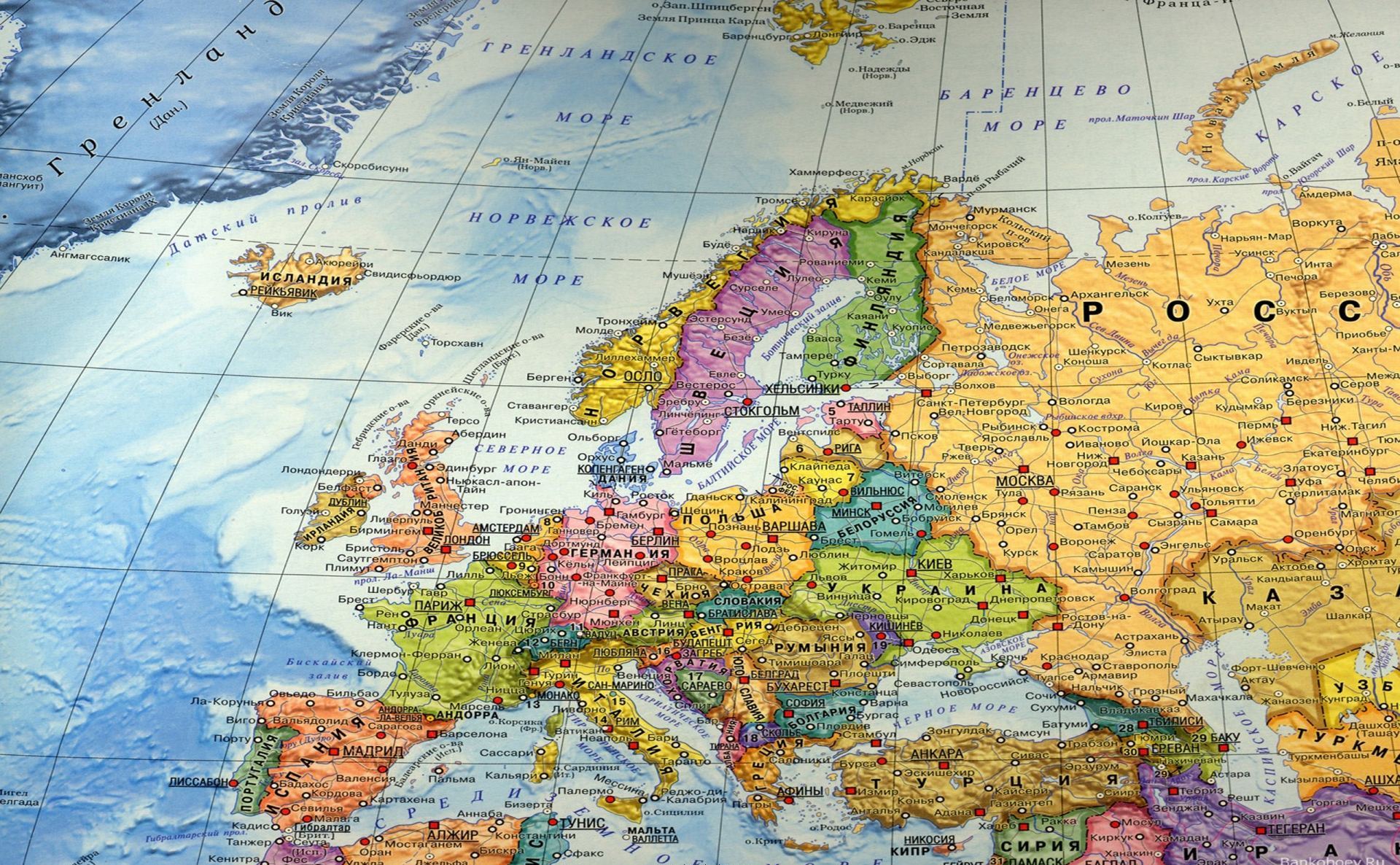 Расположена в западной части Европы. 
Омывается водами Атлантического океана, 
Северного и Средиземного морей.
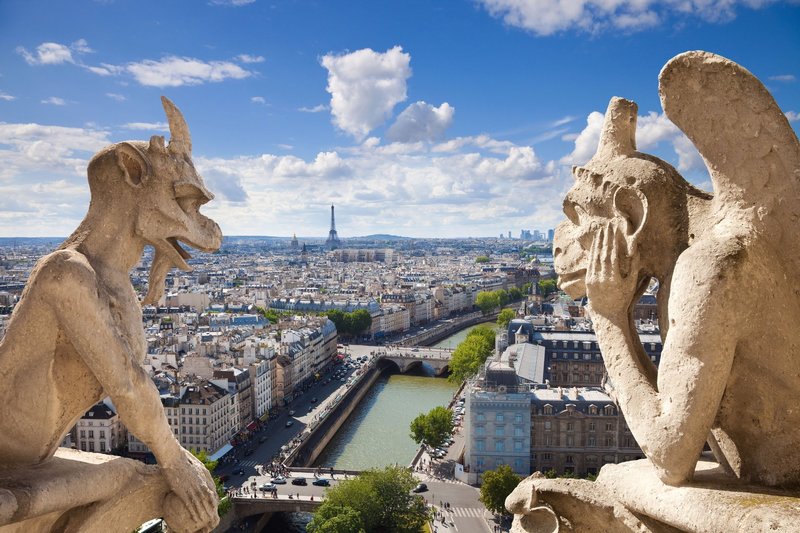 Главный город Франции?
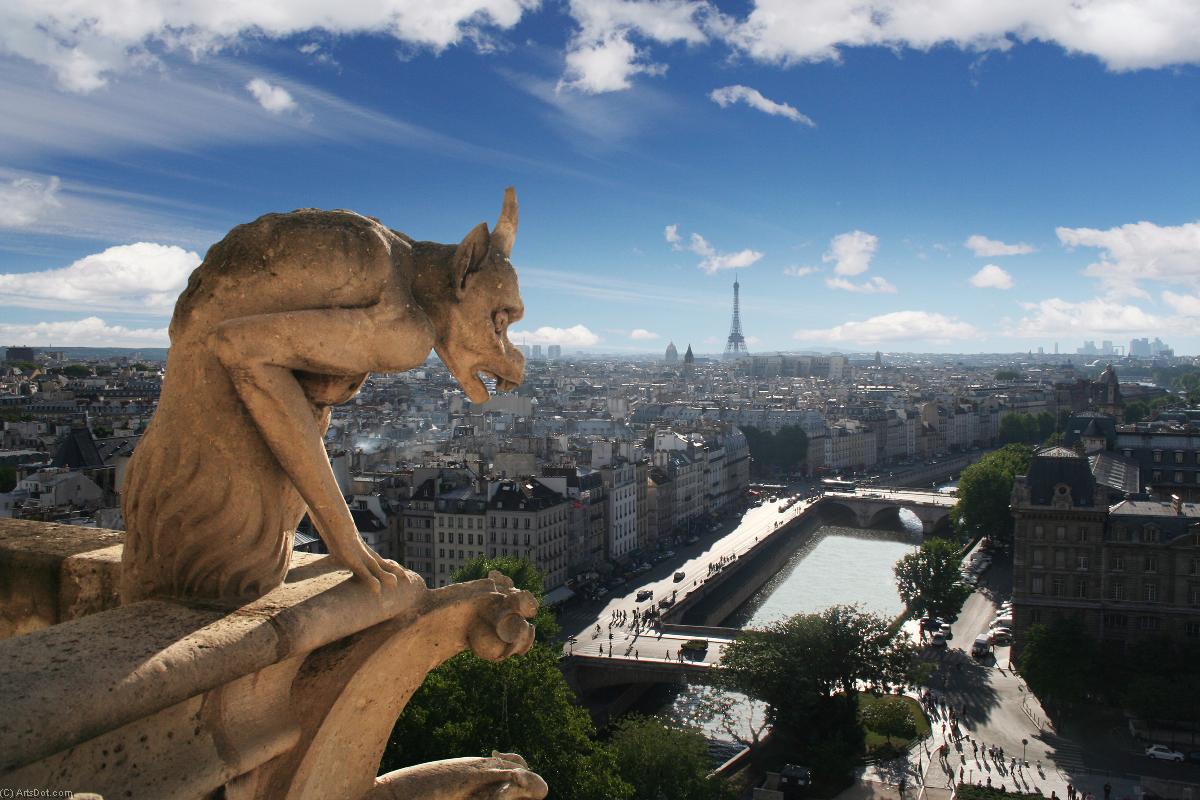 На каком соборе сидит гаргулья?
НОТР ДАМ  ДЕ  ПАРИ
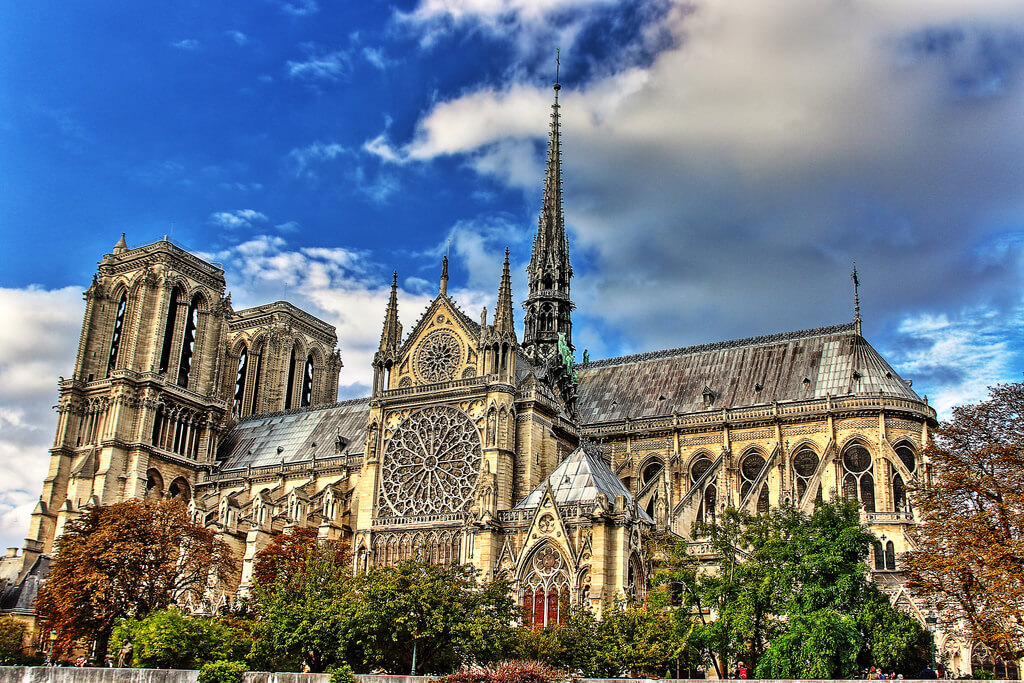 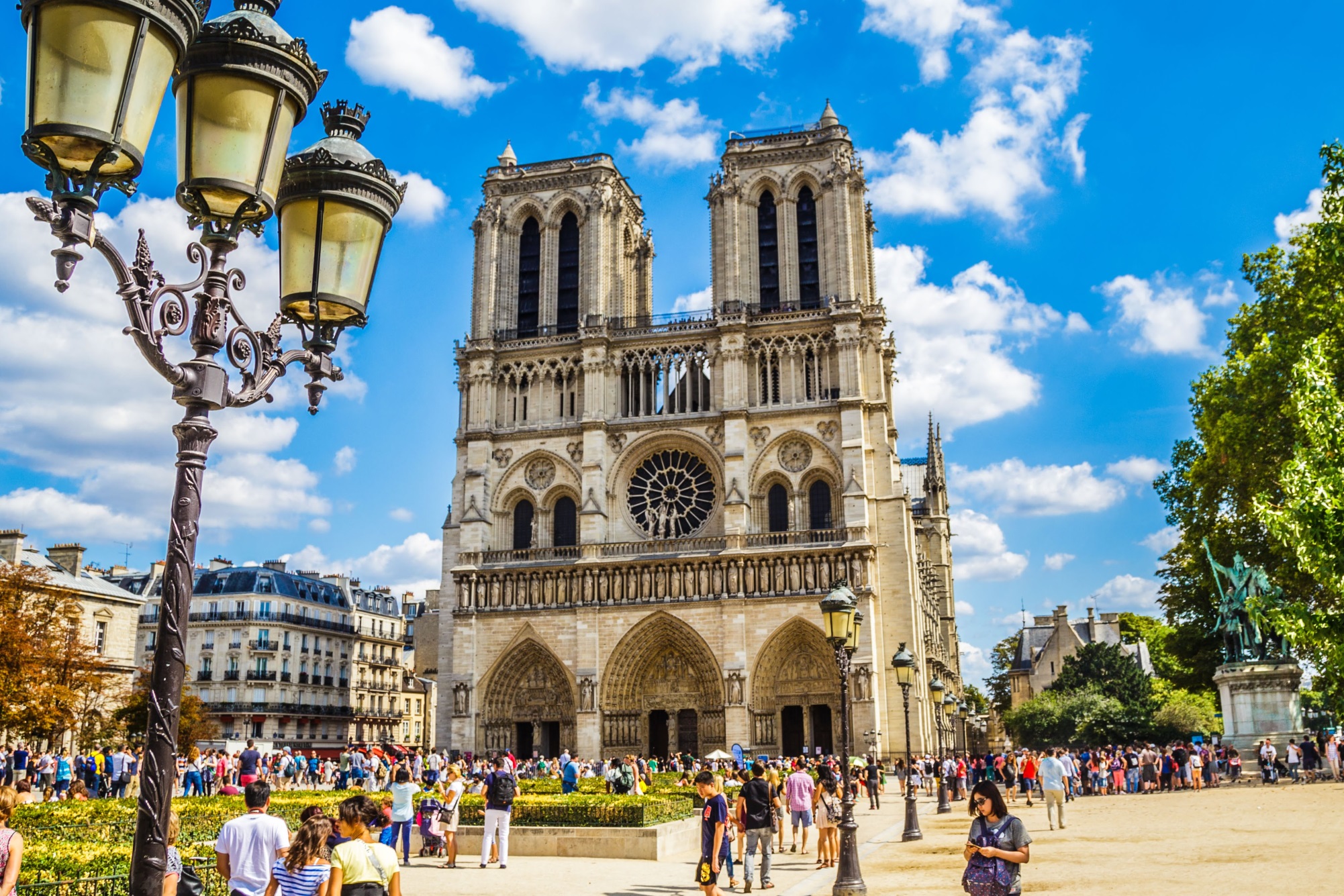 Был возведён во времена, когда большинство жителей страны представляли собой необразованных людей
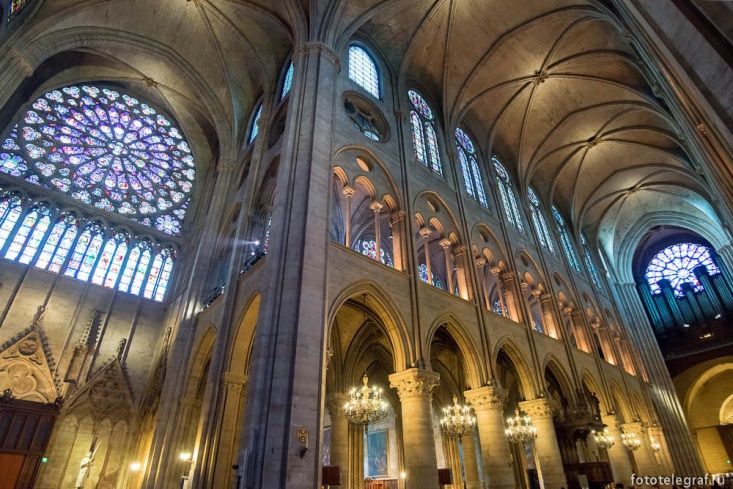 Здесь нет настенных картин. Они заменены большим количеством высоких витражей.
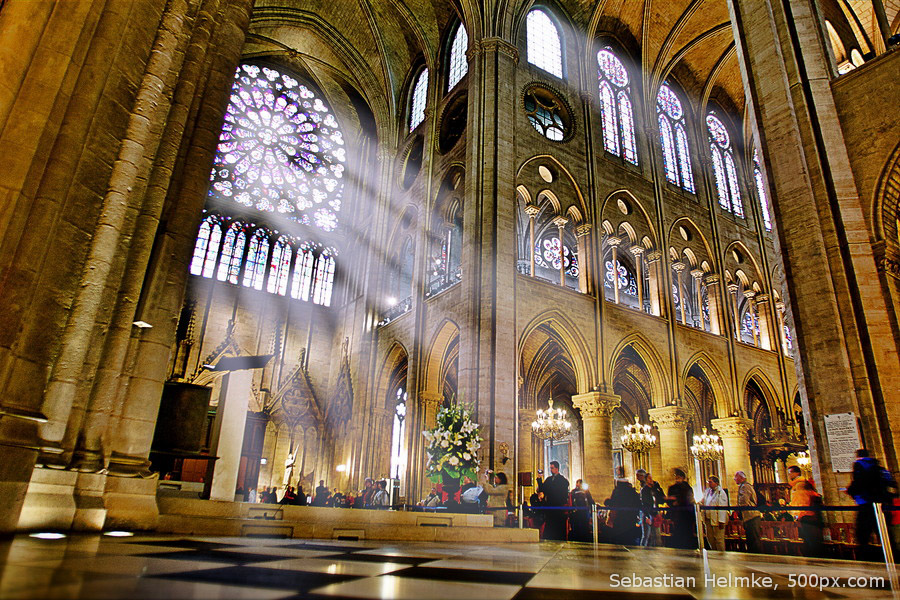 Витражи являются единственным источником 
света внутри здания.
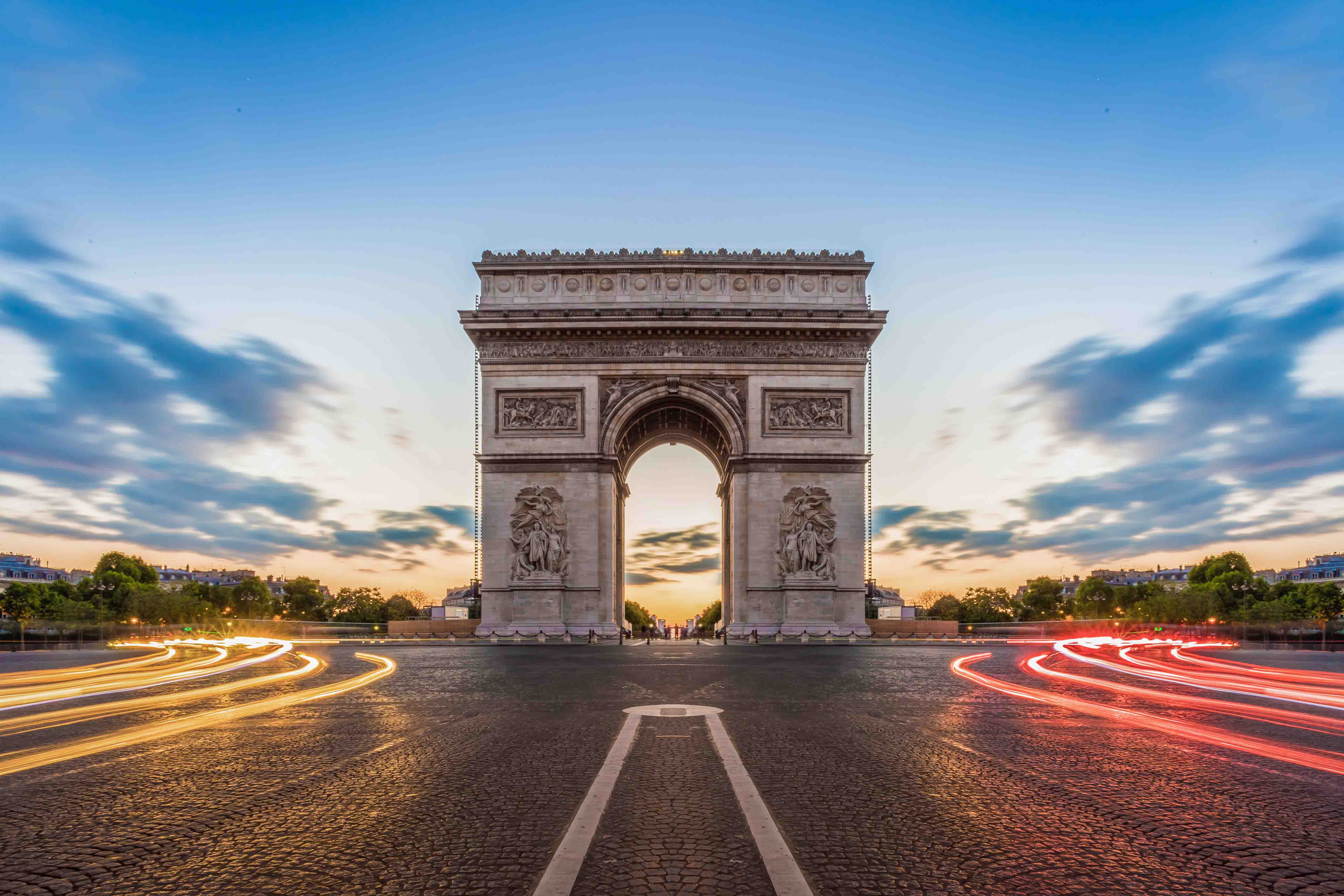 Как называется арка?
ТРИУМФАЛЬНАЯ
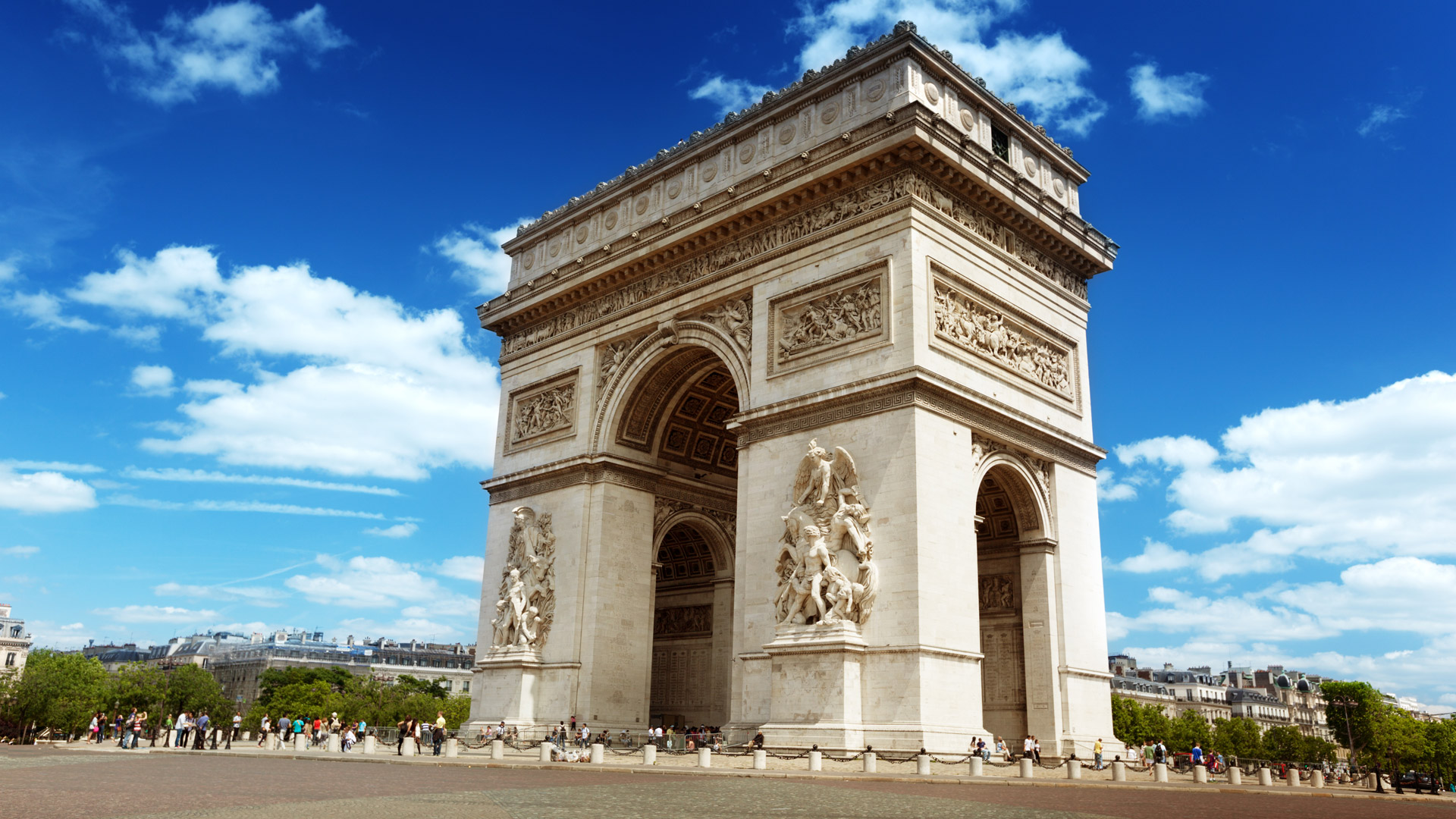 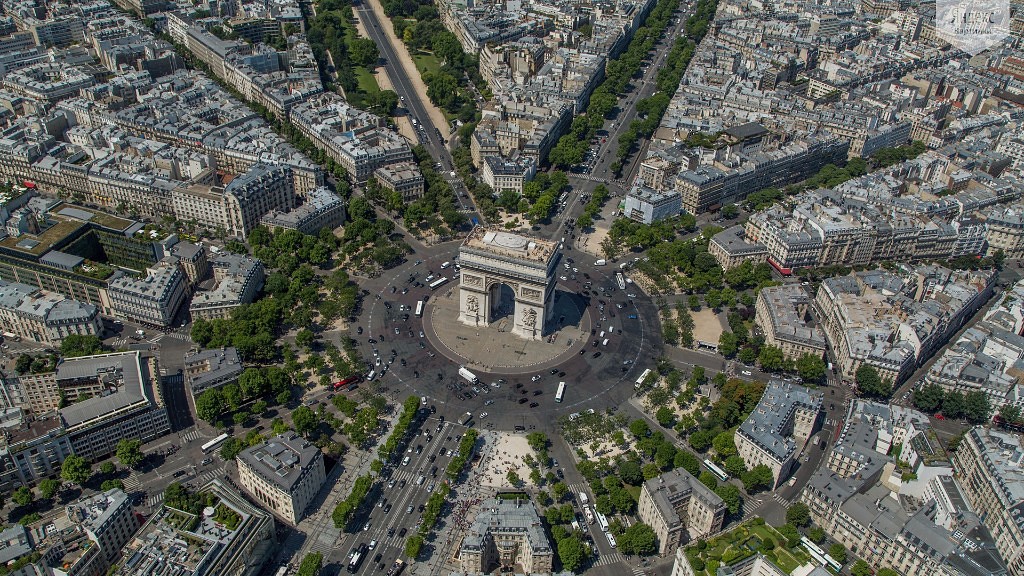 Расположена на площади Шарля Де Голля (Звезды)
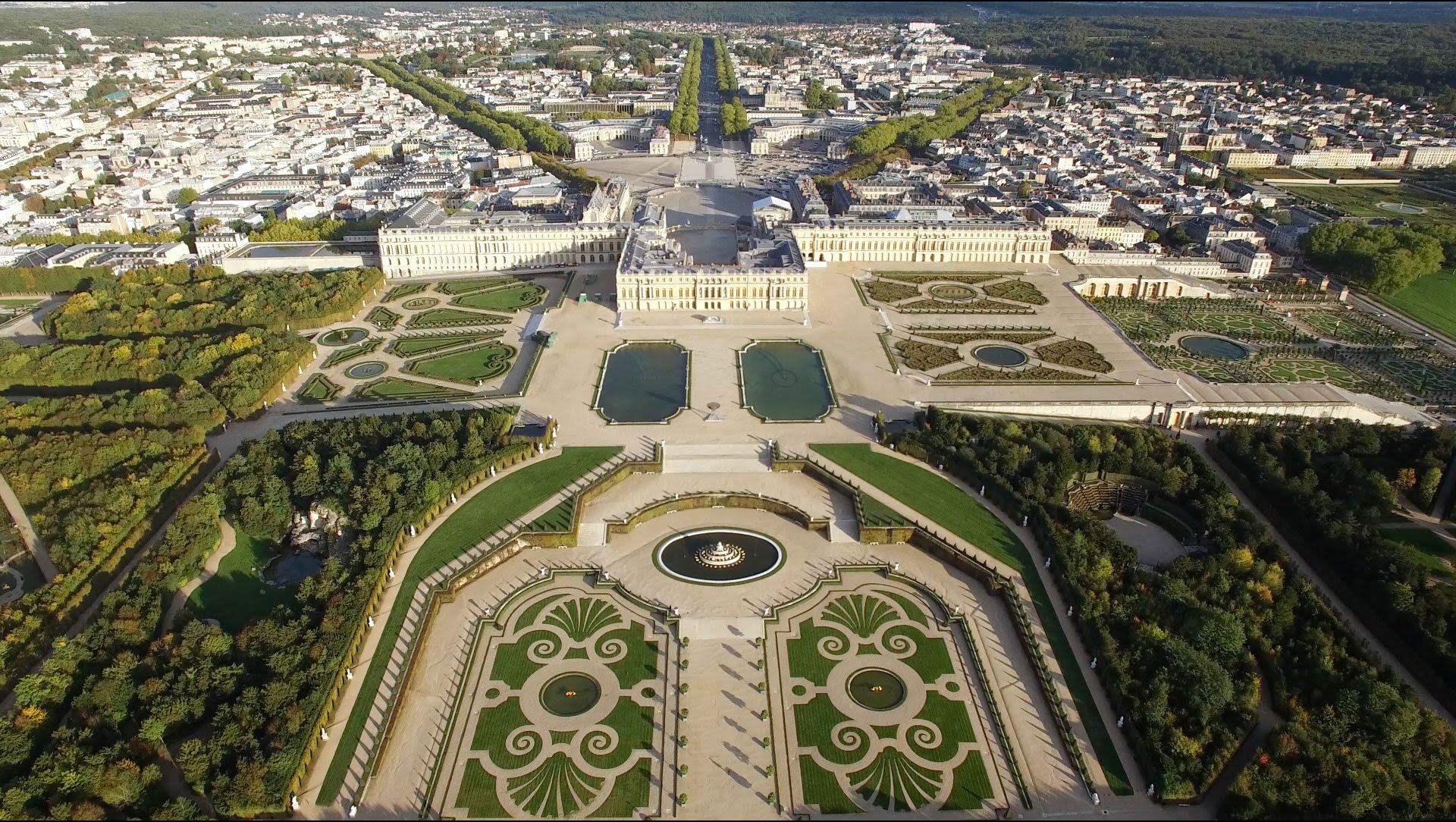 Как называется дворец?
ВЕРСАЛЬ
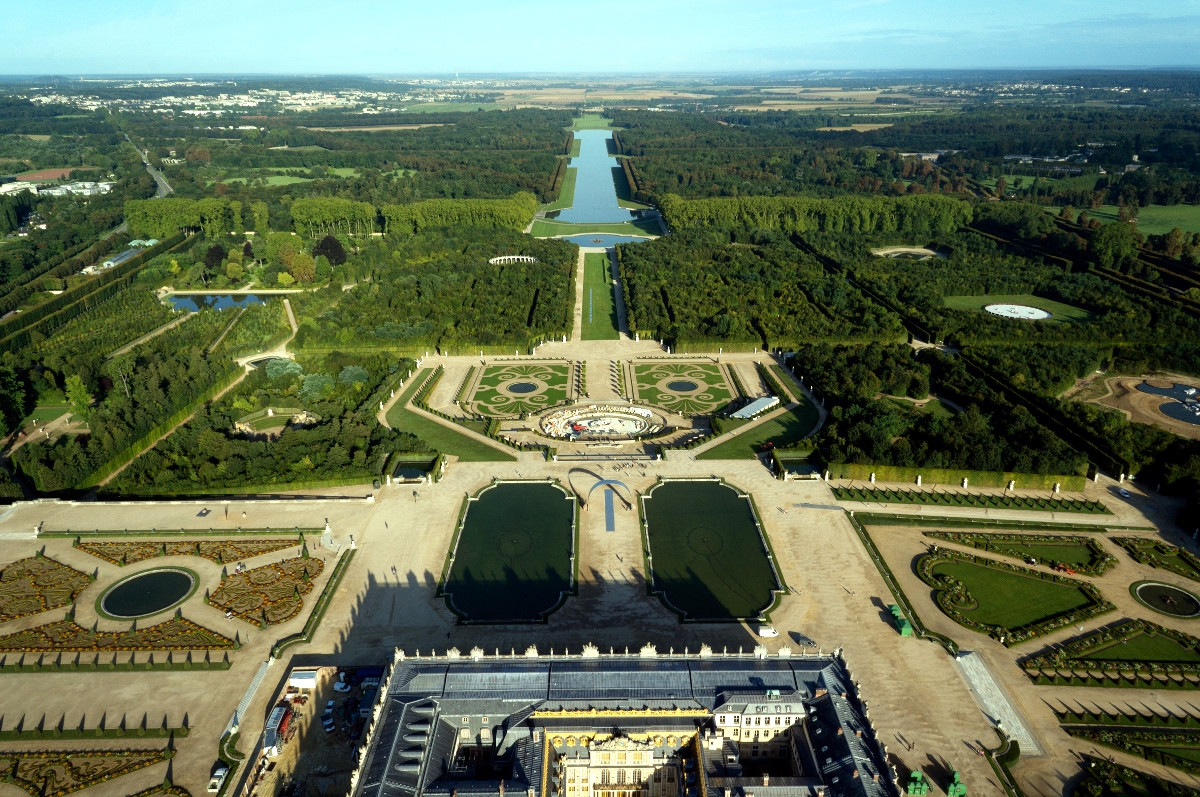 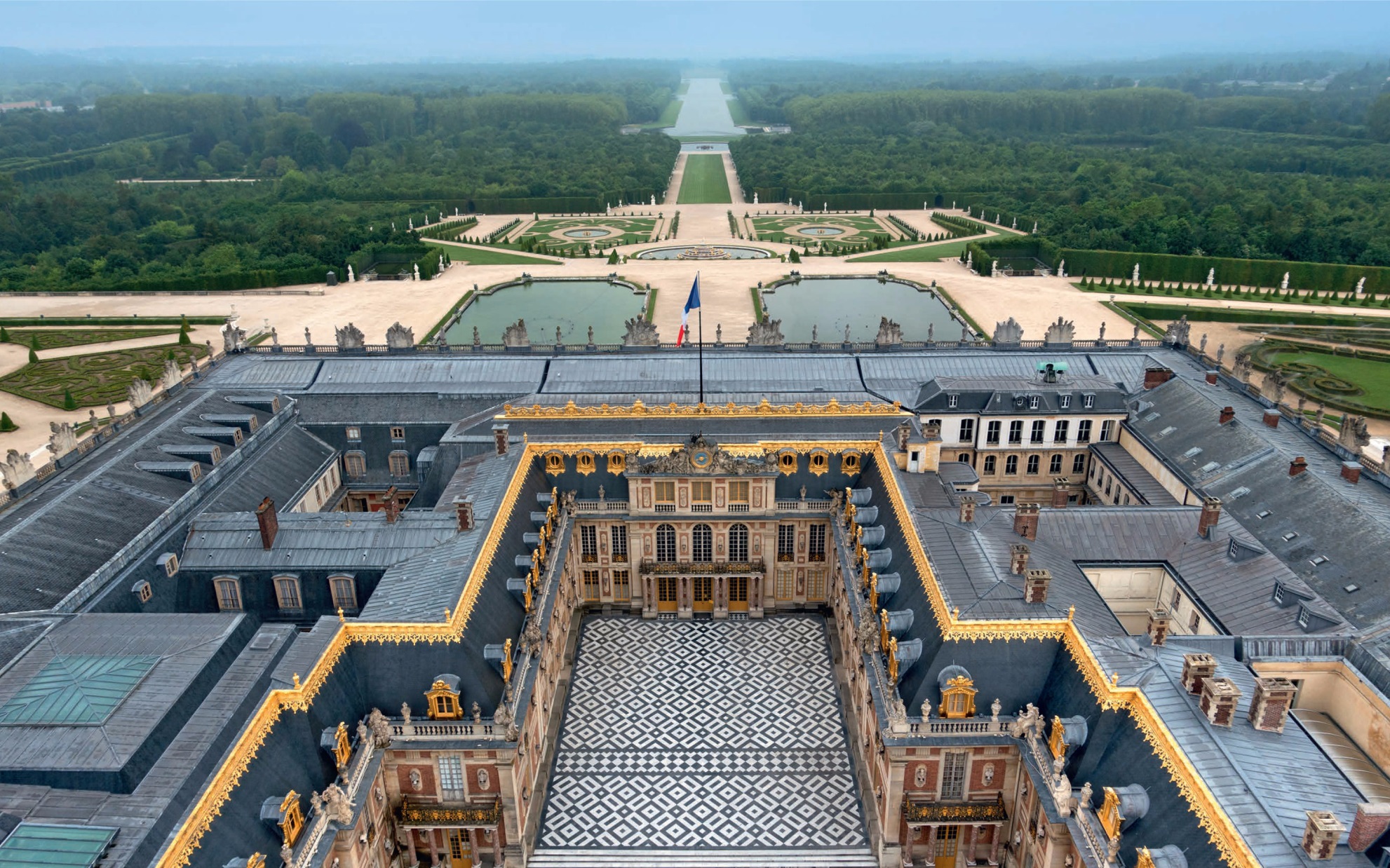 Бывшая резиденция французских королей в городе Версале
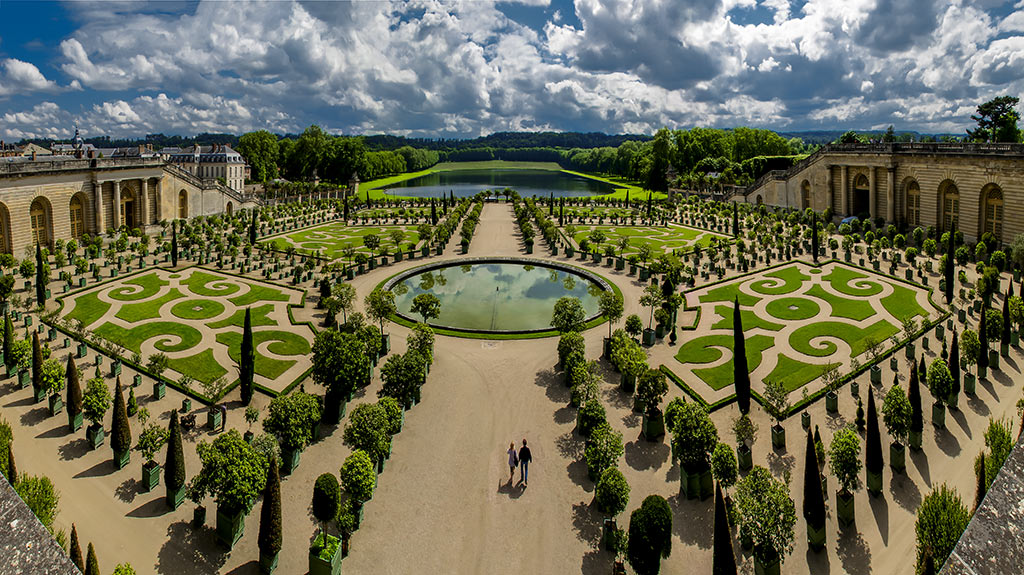 Ныне пригород Парижа; центр мирового туризма
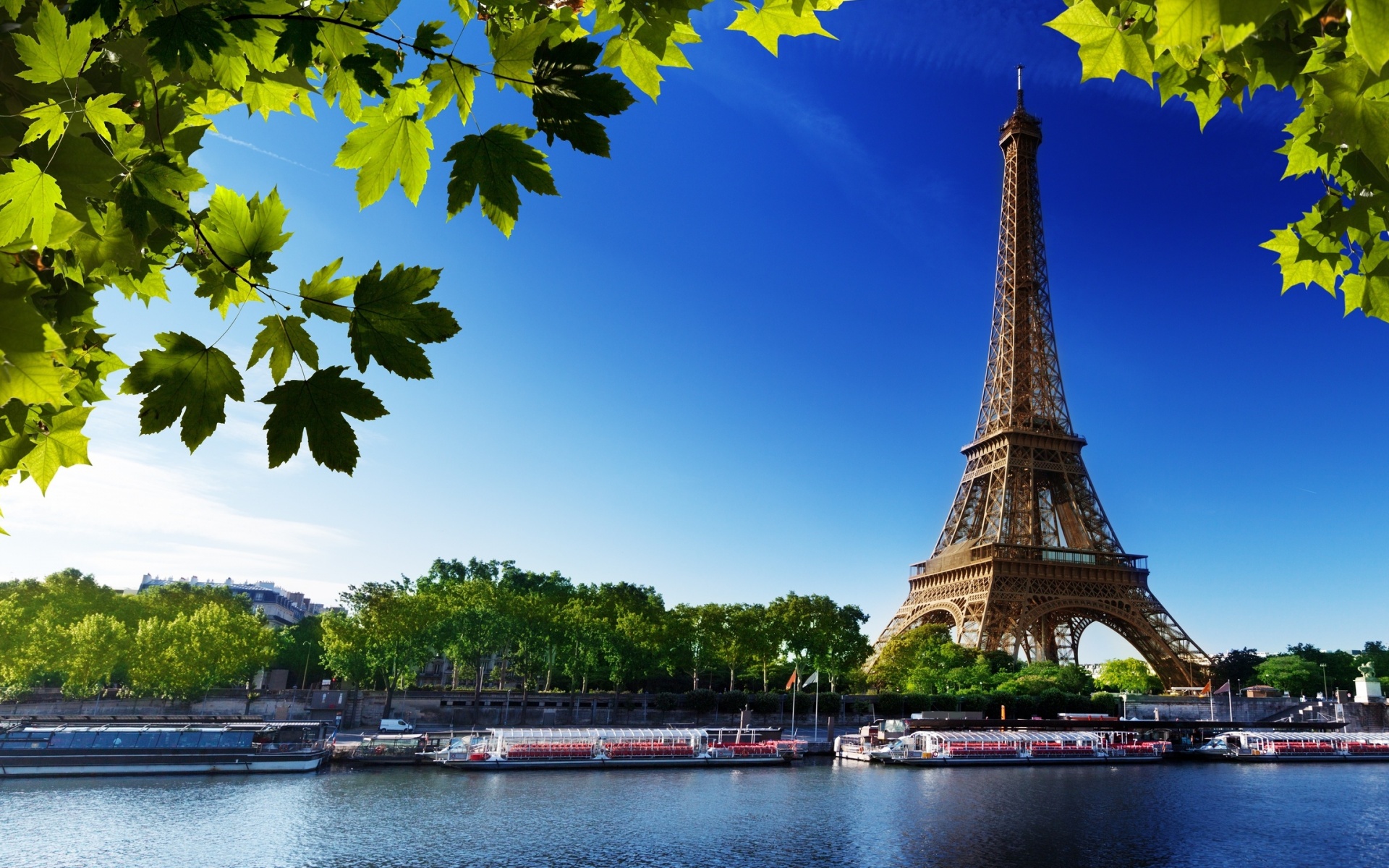 ЭЙФЕЛЕВА башня
Как называется башня?
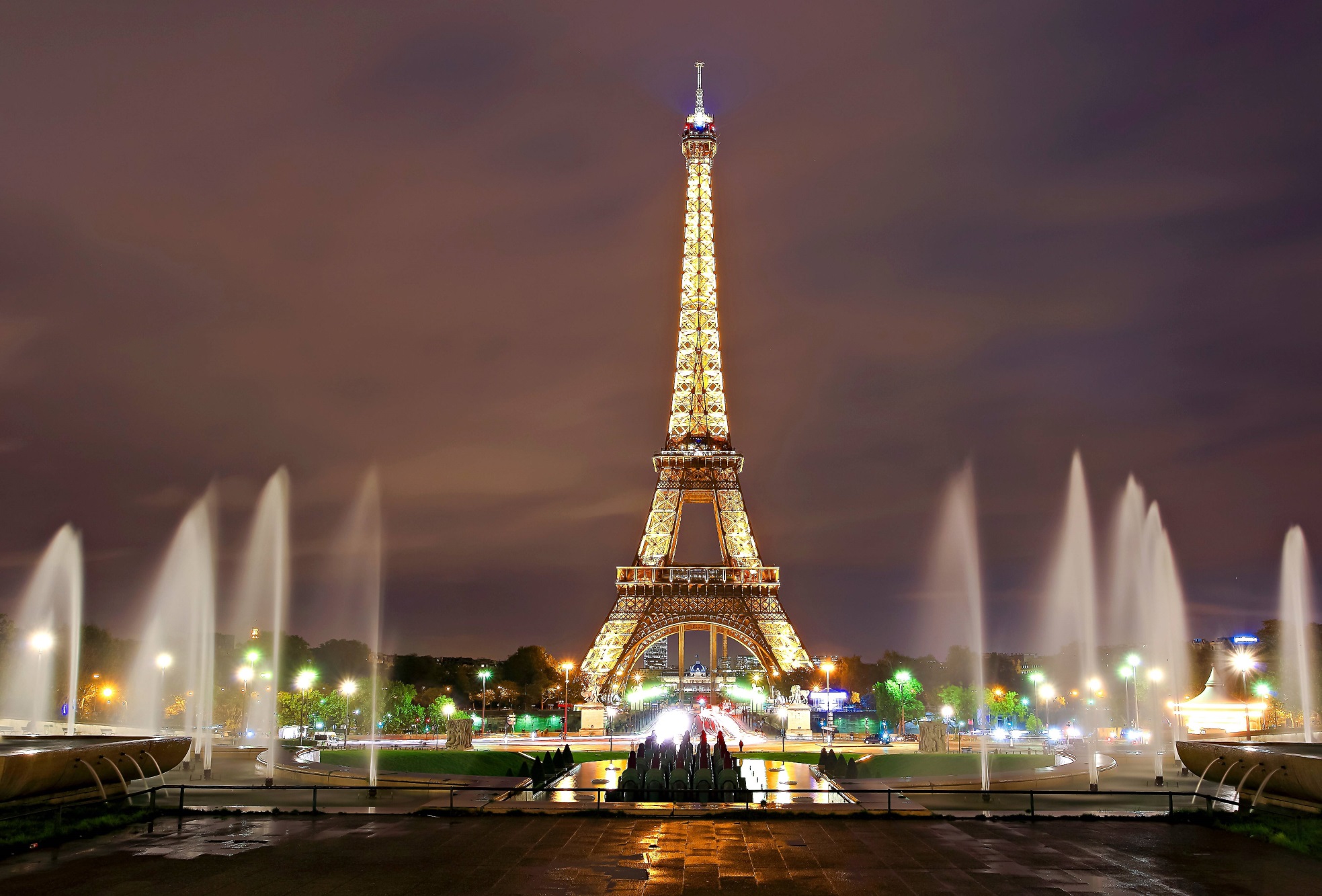 Названа в честь главного конструктора Гюстава Эйфеля; 
сам Эйфель называл её просто «300-метровой башней»
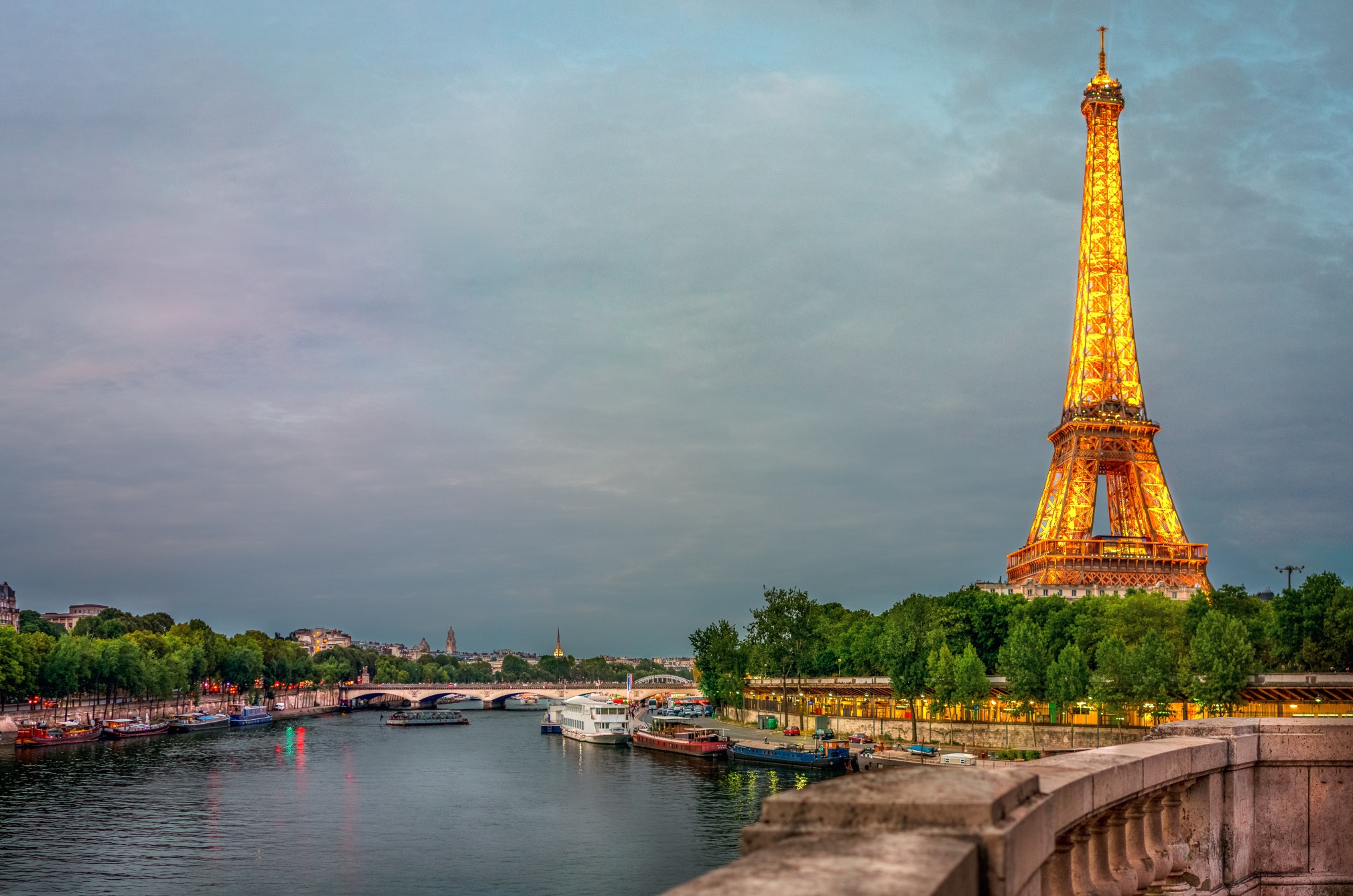 Башня была построена как временное сооружение, 
служившее входной аркой Всемирной выставки 1889 года.
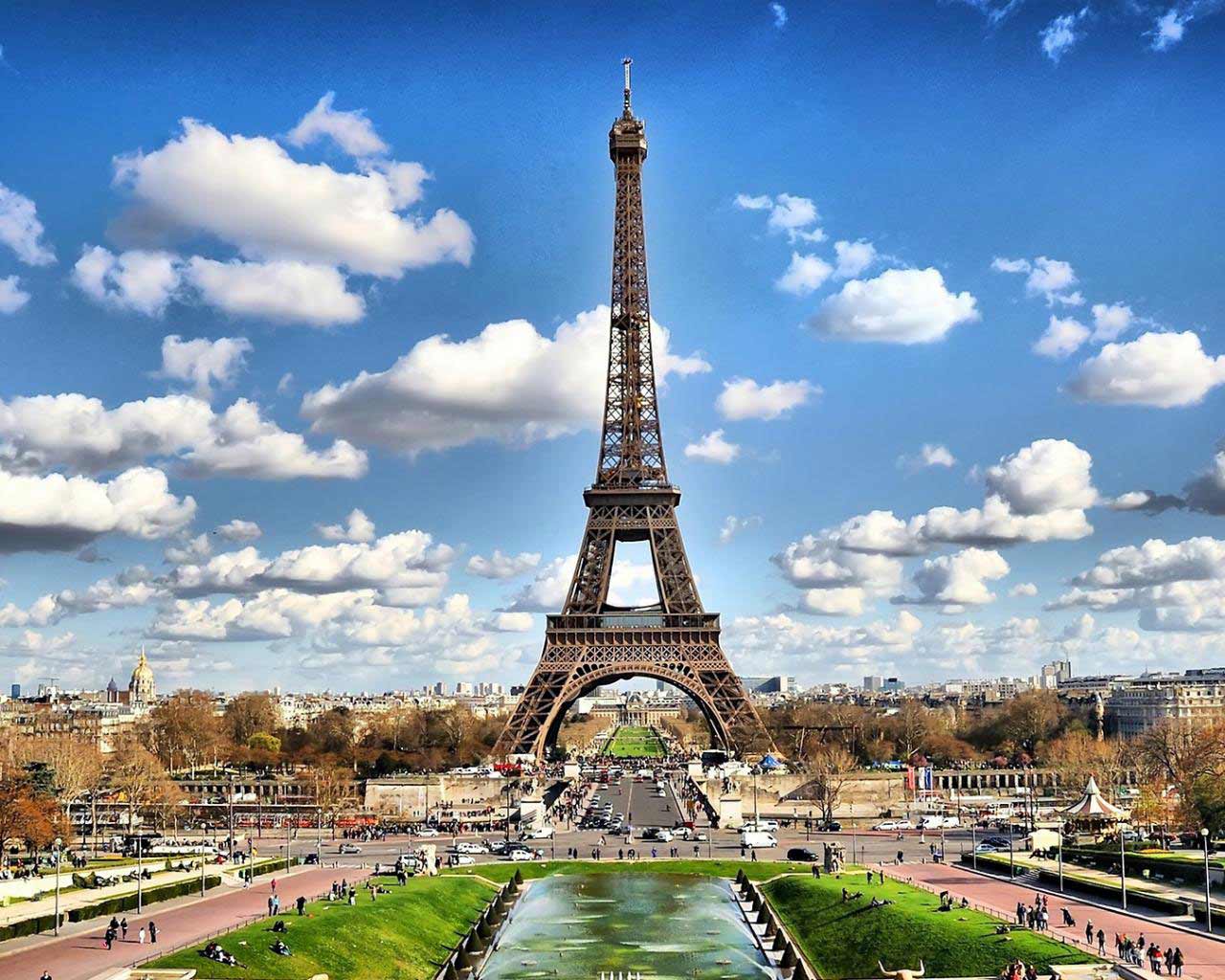 Башню должны были демонтировать через 
20 лет после возведения.
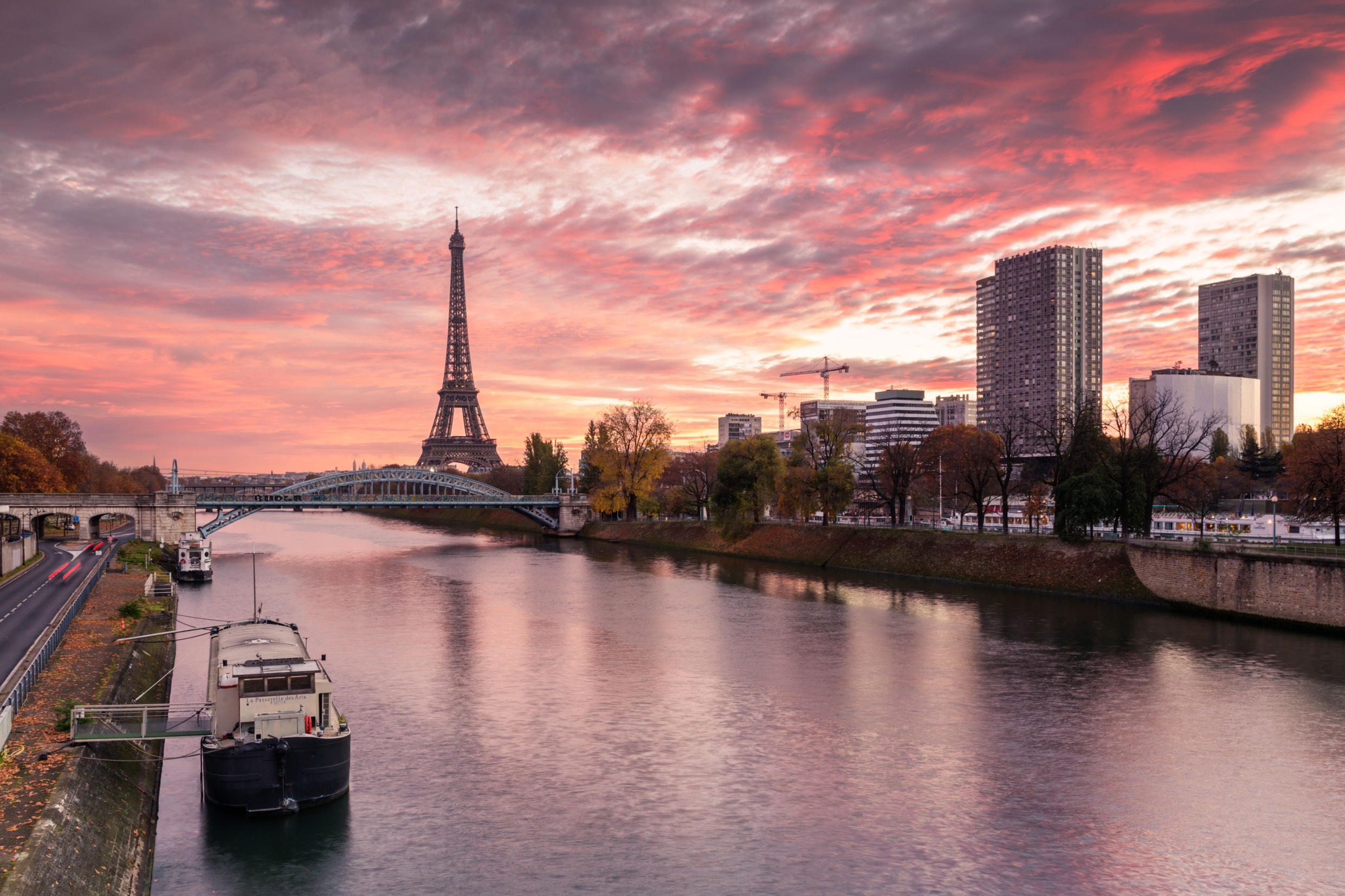 Успех ее был оглушительным – за время работы выставки более    двух миллионов человек посмотрели на необычное сооружение. Так и стала она символом Франции.